Klingenberg R, Matter CM, Wyss C, Hof D, von Eckardstein A, Lüscher TF
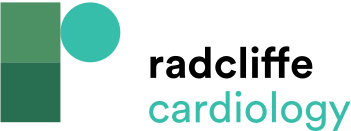 Thrombolysis in Myocardial Infarction Risk Score for Patients with Unstable Angina and Non-ST-elevation Myocardial Infarction – Predictor Variables
Citation: European Cardiology 2012;8(3):181-5
https://doi.org/10.15420/ecr.2012.8.3.181
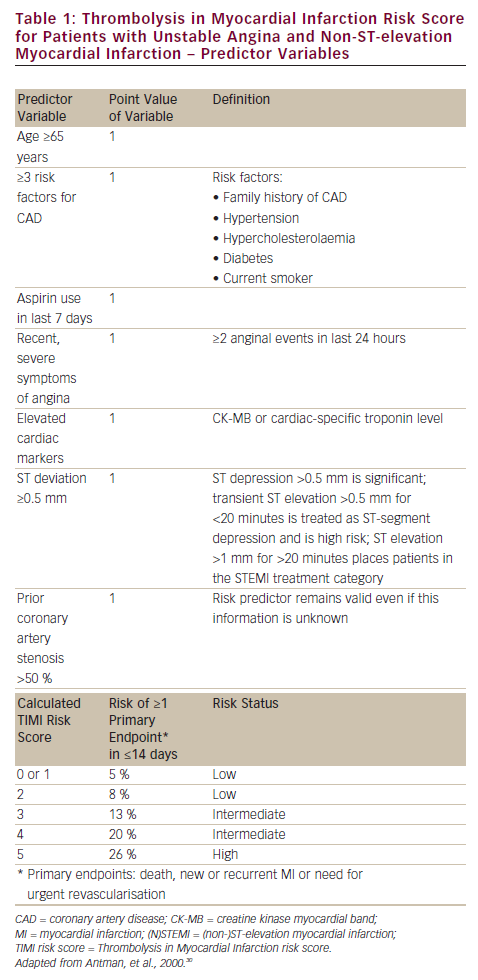